Unit 1 – Section 10 “Graphs and Systems of Inequalities”
Objective Covered:

The student will graph linear equations and linear 	inequalities in two variables.
Graphs of Inequalities with a < Symbol
Less than symbol: < with a positive slope.
Less than symbol: < with a negative slope.
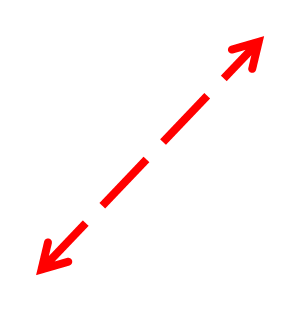 NOTE: A less than sign yields a dashed line and is shaded BELOW the graph
Graphs of Inequalities with a > Symbol
Greater than symbol: > with a positive slope.
Greater than symbol: > with a negative slope.
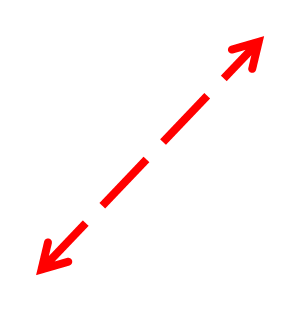 NOTE: A greater than sign yields a dashed line and is shaded ABOVE the graph
NOTE: A less than or equal to  sign yields a solid line and is shaded BELOW the graph.
NOTE: A greater than or equal to  sign yields a solid line and is shaded ABOVE the graph
Special Cases: Graphs of Inequalities
Graphing Inequalities
Cluster Examples #1
Cluster Examples #2
Graphs of Absolute Value Inequalities
Graphing Absolute Value Inequalities
Graphing Absolute Value Inequalities
Graphing Systems of Inequalities
Graphing Systems of Inequalities
Closing Questions
Homework Assignment
Announcements